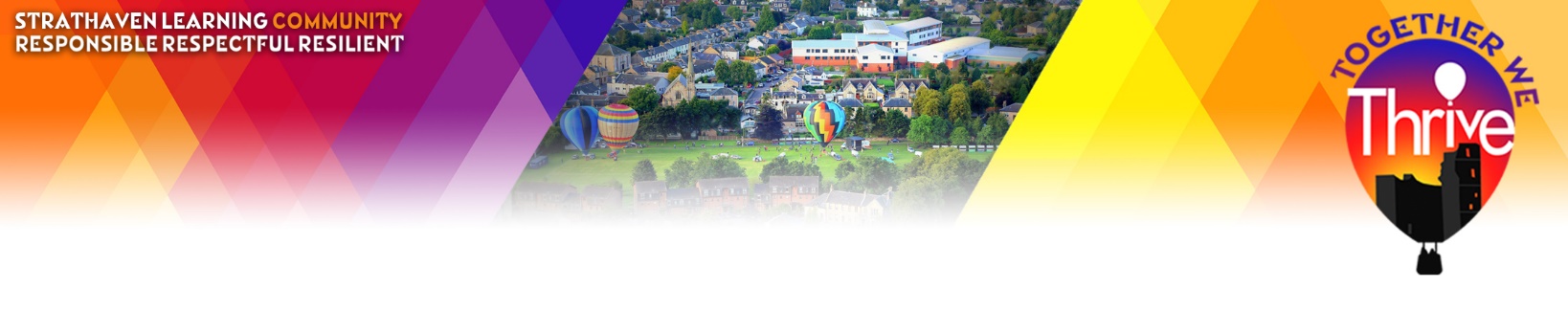 UCAS for Parents and Carers October 2021
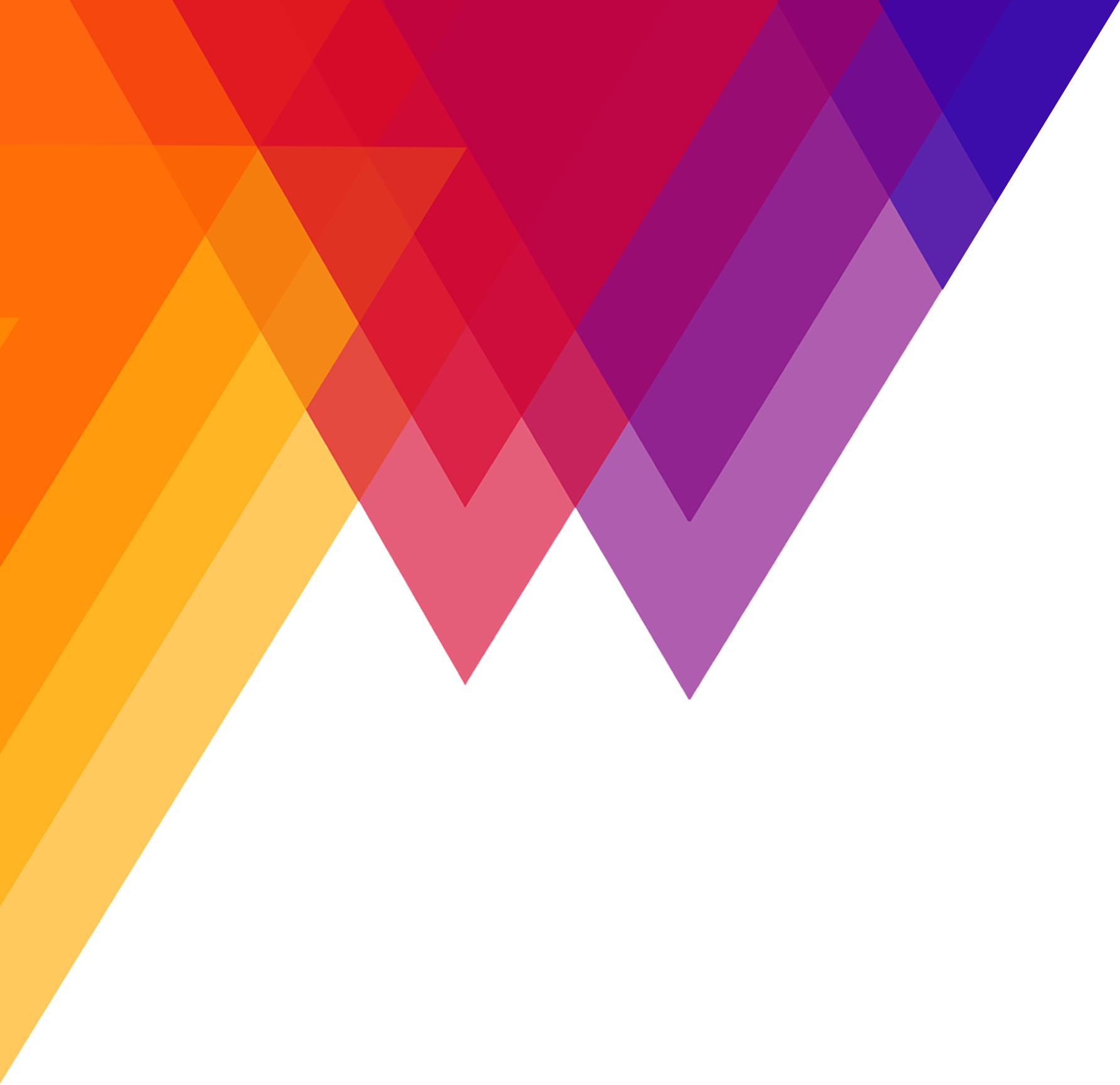 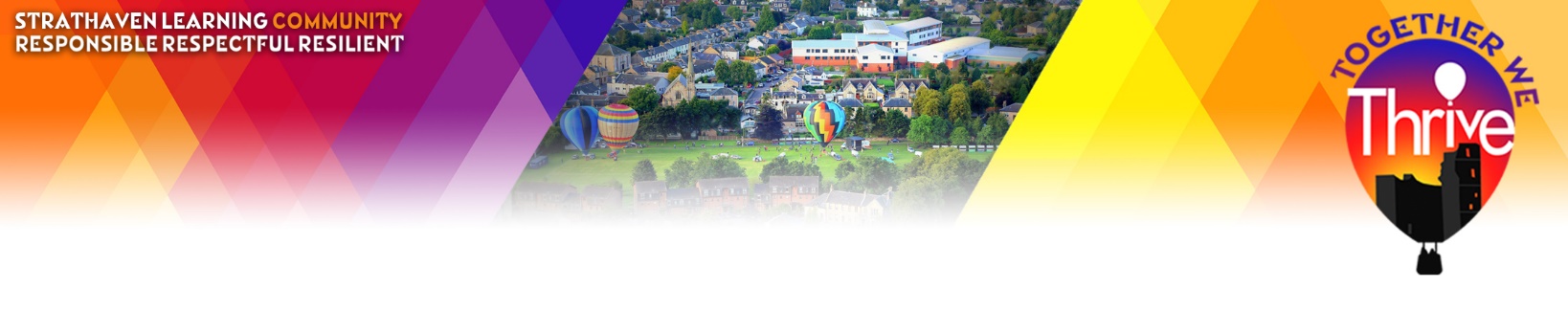 What is UCAS?
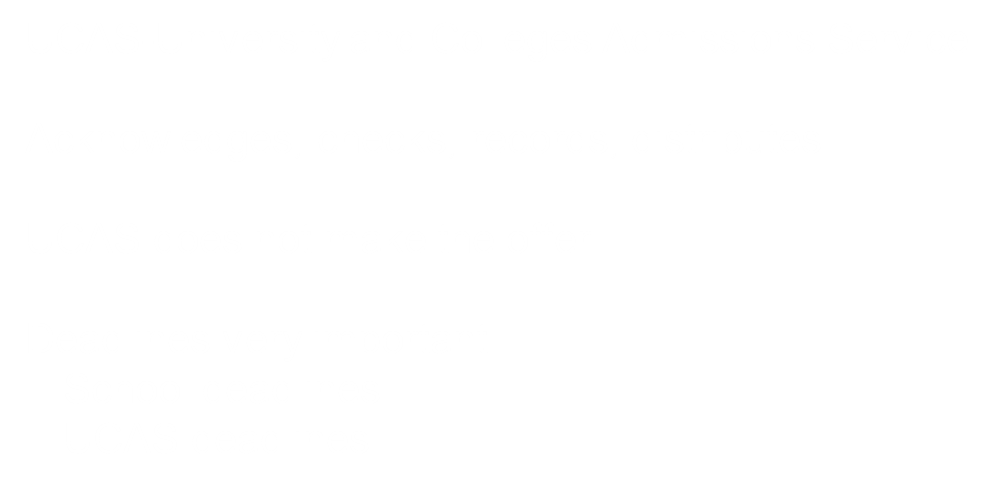 UCAS – University and College Admissions Service
Acknowledges, records, checks and distributes applications to the appropriate institution
Institutions make a conditional / unconditional offer to the applicant through their UCAS account
Sets deadlines for applications – 
15 October for medicine, veterinary, dentistry, Oxford/Cambridge
15 January for all other courses
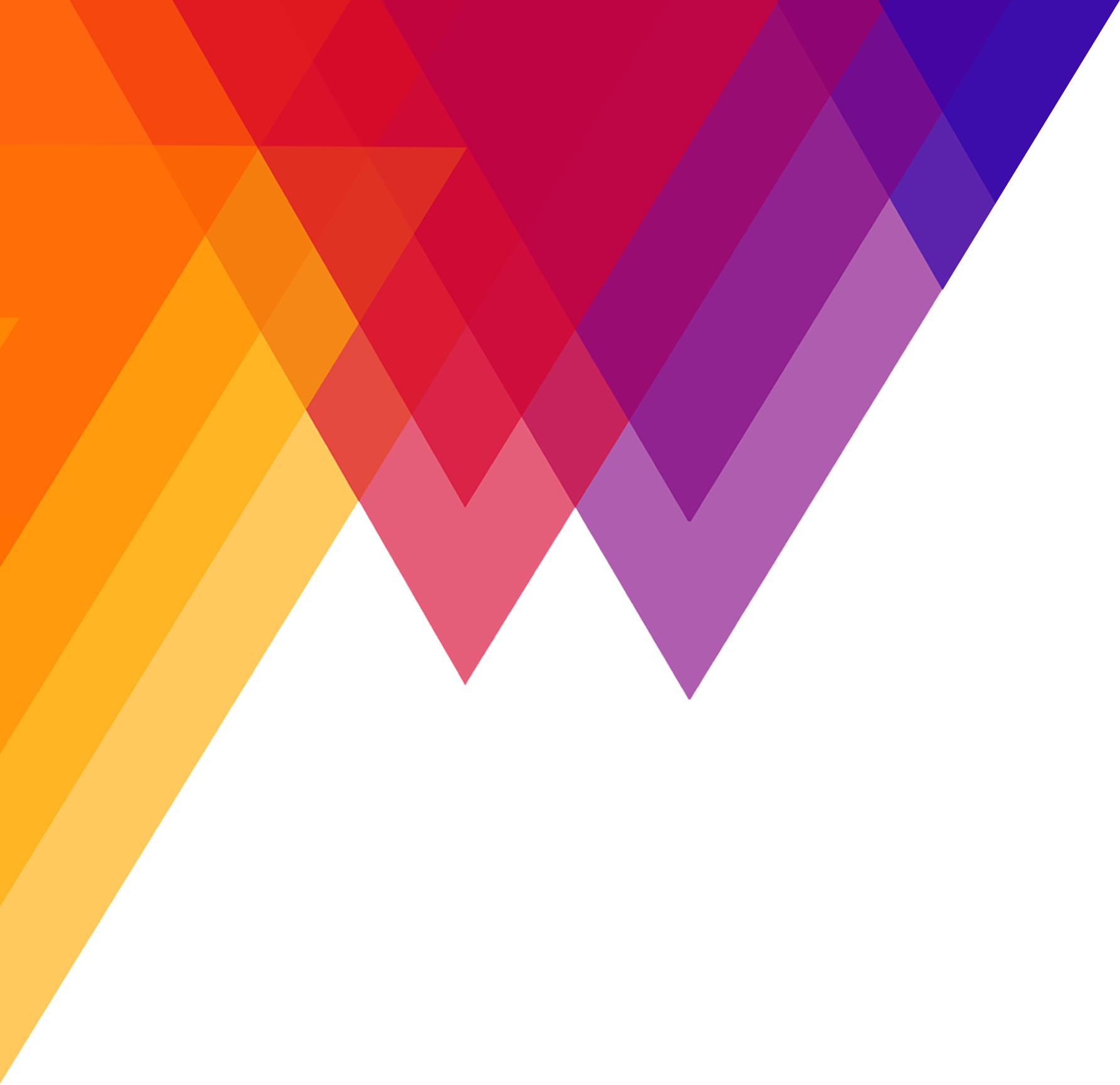 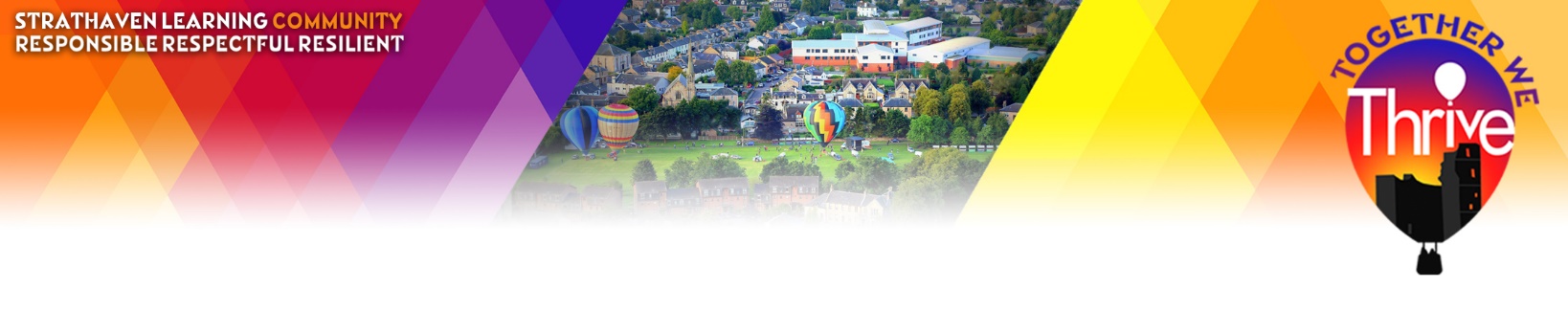 Apprenticeship Advice
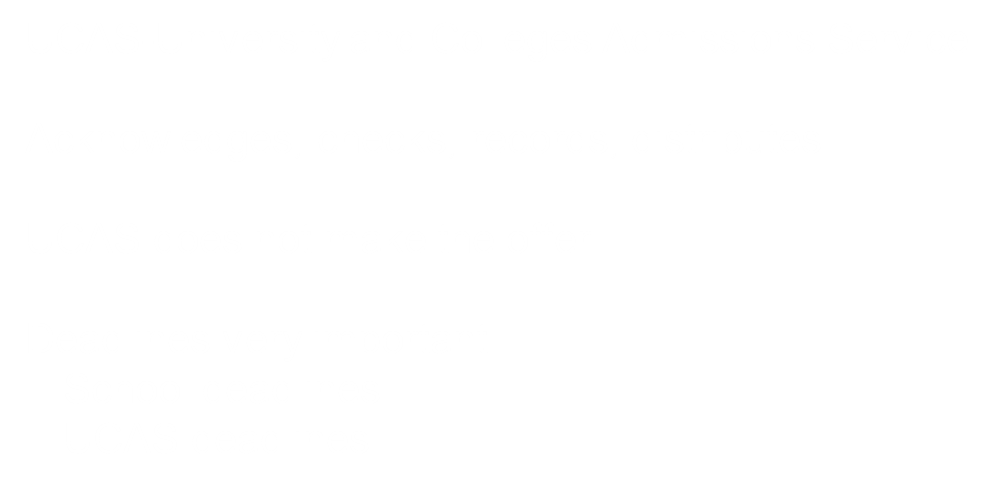 UCAS has apprenticeship advice to help students make informed decisions about their post-16 and post-18 opportunities.
Find out about:
the different types of apprenticeships
how to find and apply for apprenticeships
preparing for the application and interview process

Go to ucas.com/understanding-apprenticeships.
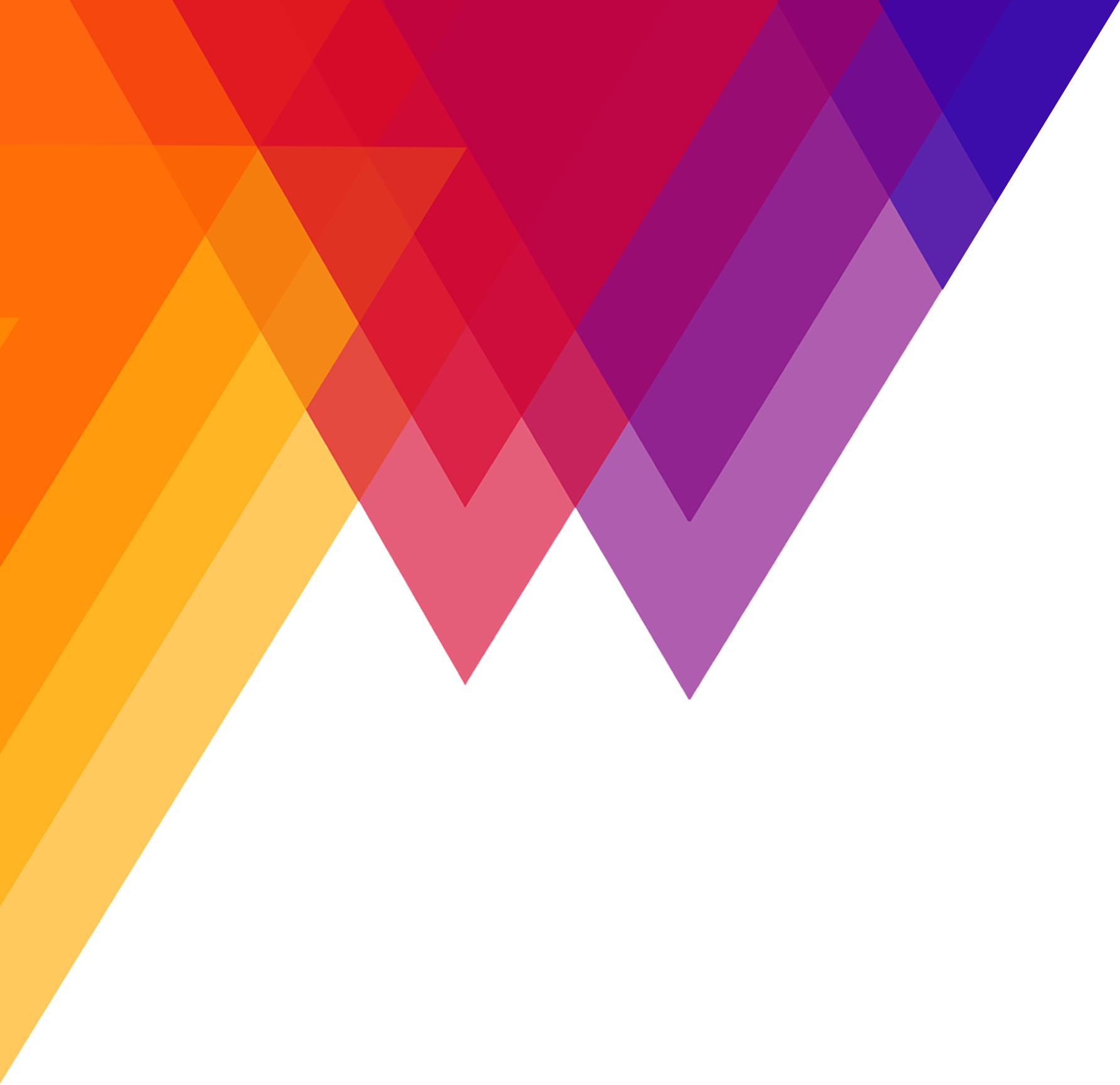 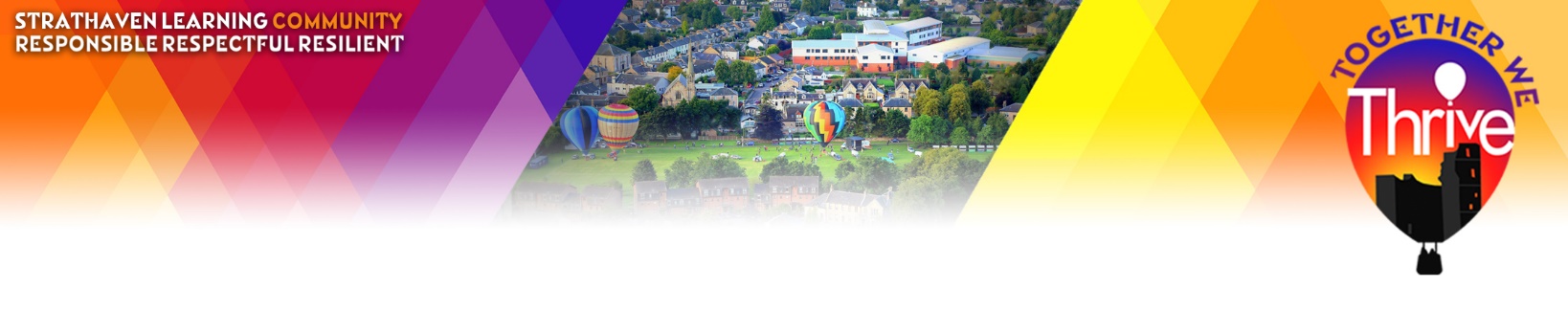 Applying through UCAS
Application is made online at ucas.com

Register with username and password

Details required – 
personal details
qualifications
chosen courses (maximum of 5 courses, restricted to 4 for medicine, veterinary, dentistry)

All applications require a personal statement and a teacher reference

Single application costs £22, two to five choices costs £26.50
Details required
Personal: name/address/date of birth
Previous qualifications
Courses chosen
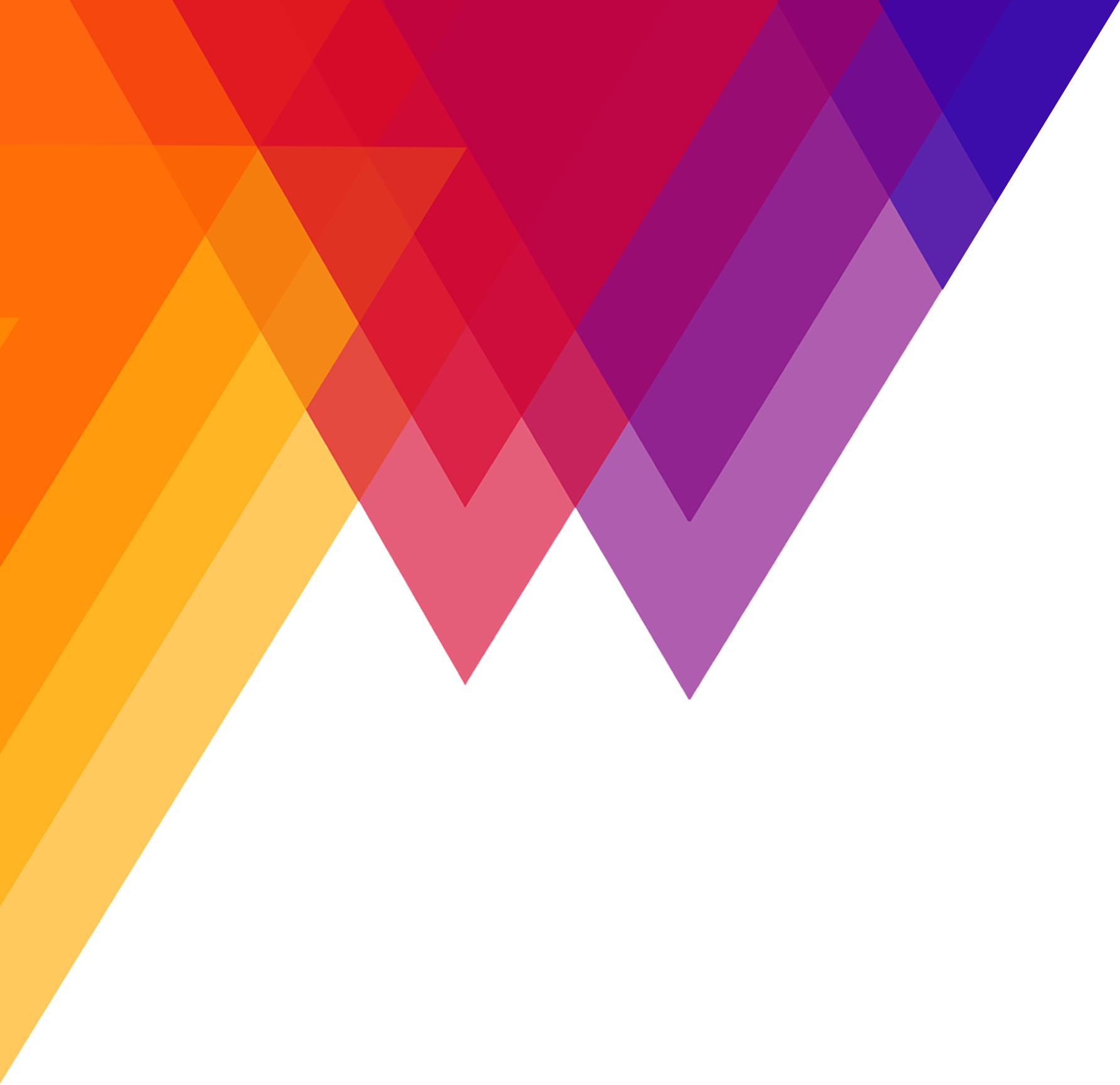 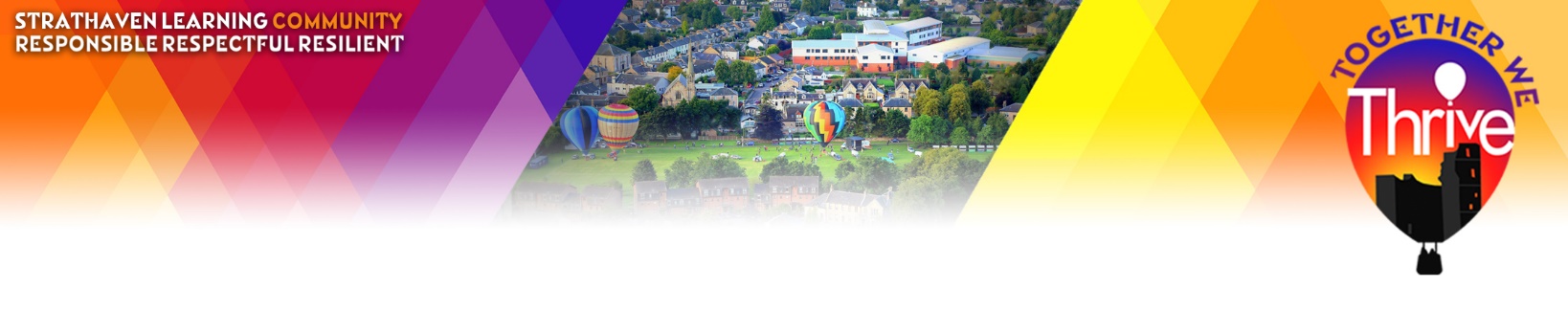 Choosing the right course
What does the course cover? 
Courses with the same title may be very different. 
Look carefully at the core course content, and the range of optional studies/modules available. 
Which modules are the most interesting and relevant to career aspirations?
See if the course or university/college offers any internship, placement, or study abroad opportunities.
How is the course taught – structured teaching, or more independent research? How many lectures are there, and how much group work will be done in seminars?
How is the course assessed?
Courses chosen
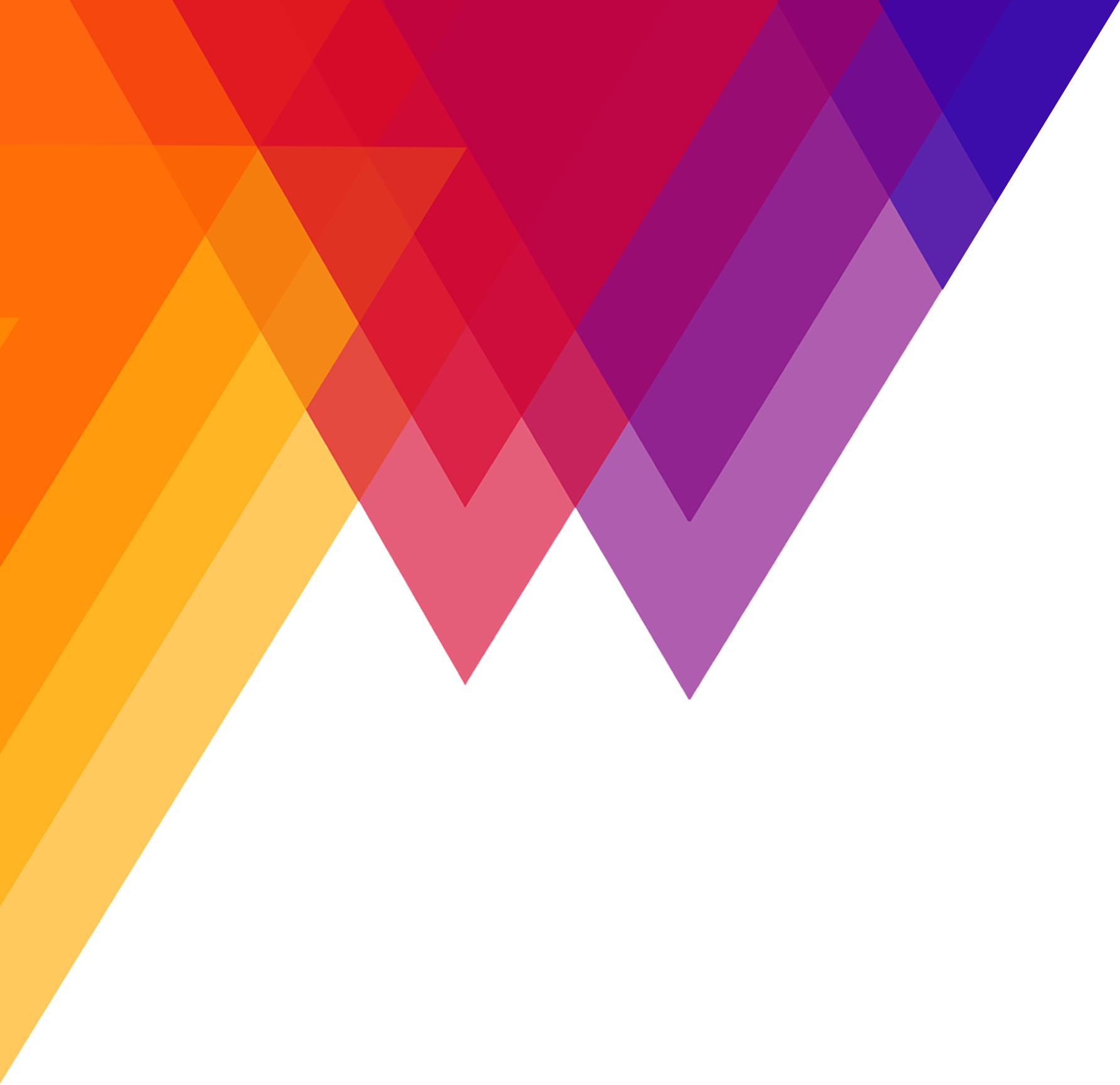 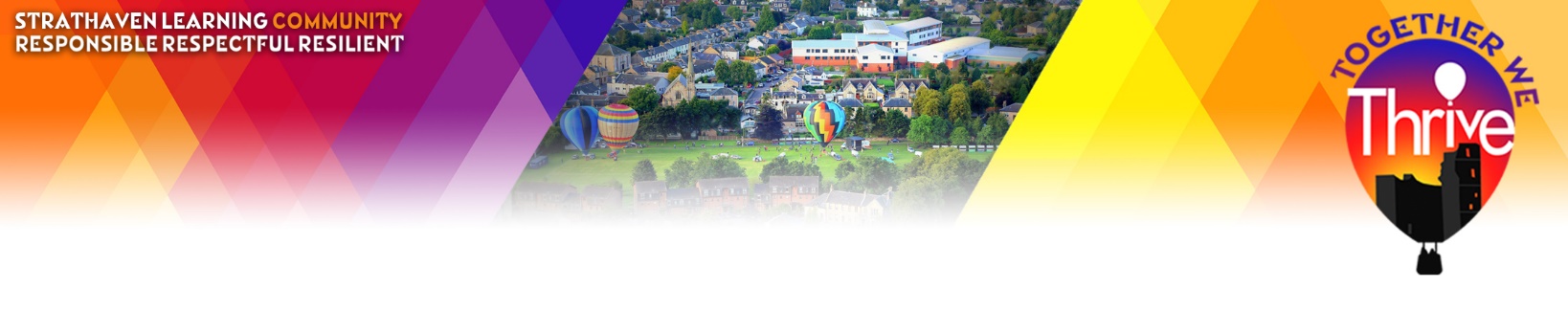 Making choices
Research course information and check entry requirements:

ucas.com  / whatuni.com
ucas hub live https://www.ucas.com/undergraduate/what-and-where-study/ucas-hub-live
University websites
University Virtual Open Days
Speak with your Guidance Teacher
Speak with your class teacher
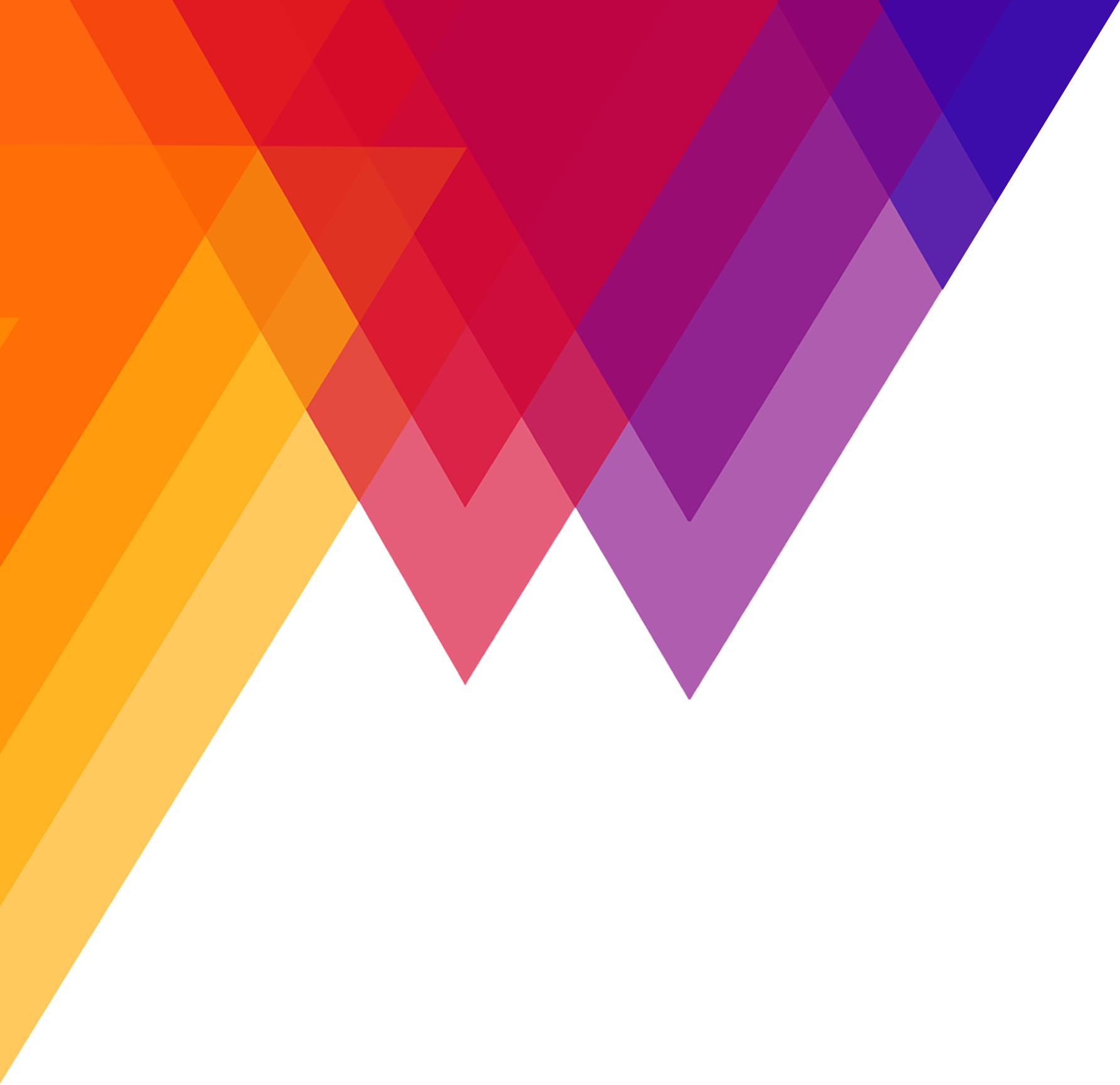 [Speaker Notes: Study Leave - 19 December 2019 – 17 January 2020 
Absences – school office must be phoned as soon as possible, 8.45am at latest – no exam means no evidence]
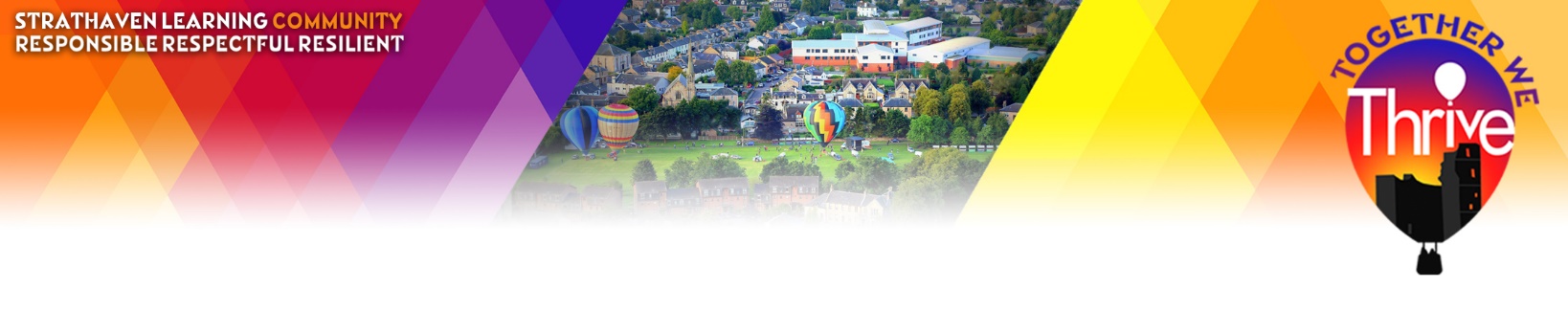 When to apply for 2022 entry
15 May			UCAS Undergraduate Apply opens for 2022 entry.
8 September 		First day for receipt of completed applications.
15 October		Application deadline for courses in medicine, veterinary medicine/science, 			and dentistry, and courses at Oxford or Cambridge.
26 January		Equal consideration application deadline.
25 February 		Extra opens.
4 July			Last date for applications before Clearing.
For all dates		 https://www.ucas.com/ucas/events/find/cycle/2022/scheme/undergraduate/type/key-date
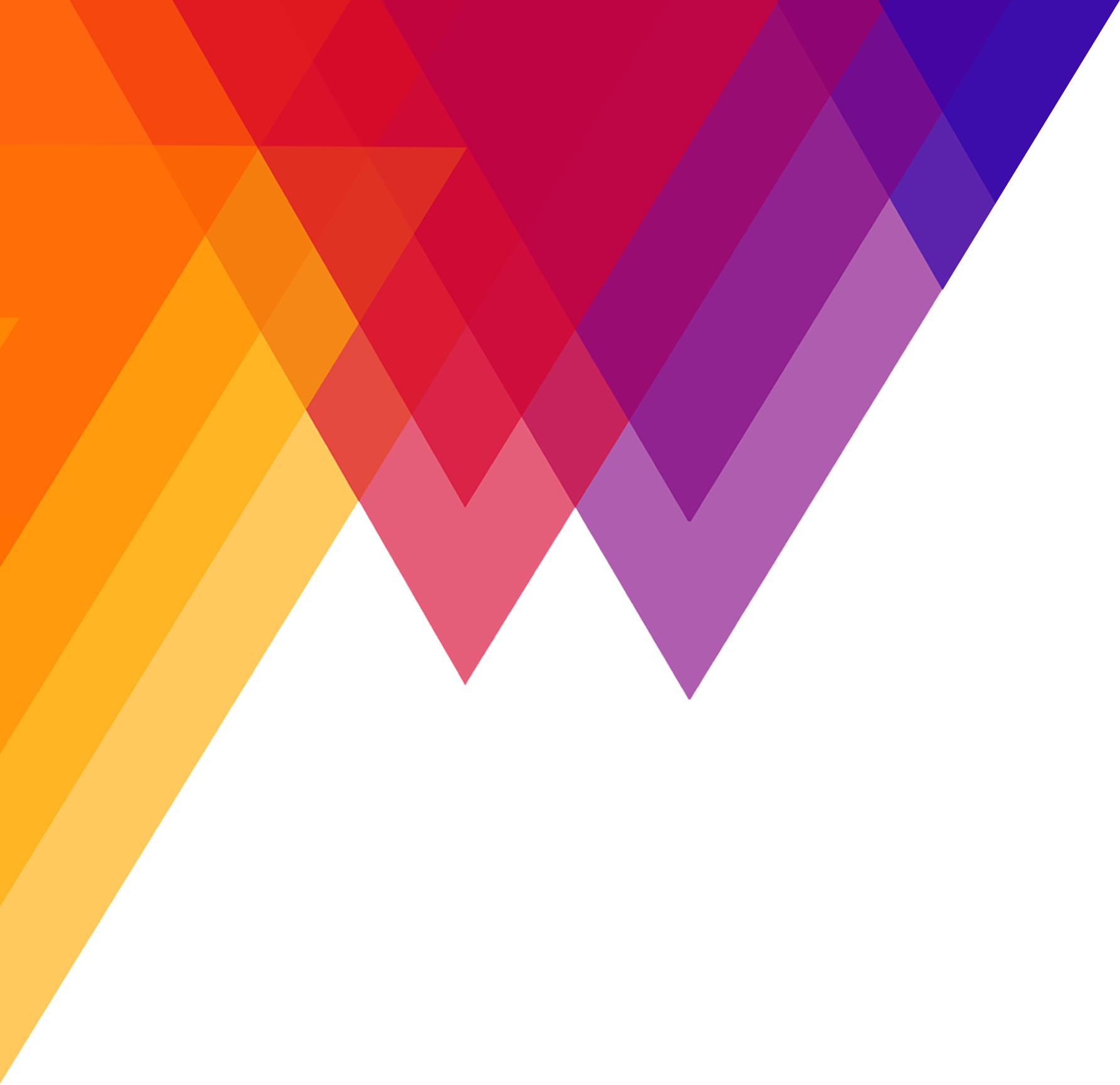 [Speaker Notes: Study Leave - 19 December 2019 – 17 January 2020 
Absences – school office must be phoned as soon as possible, 8.45am at latest – no exam means no evidence]
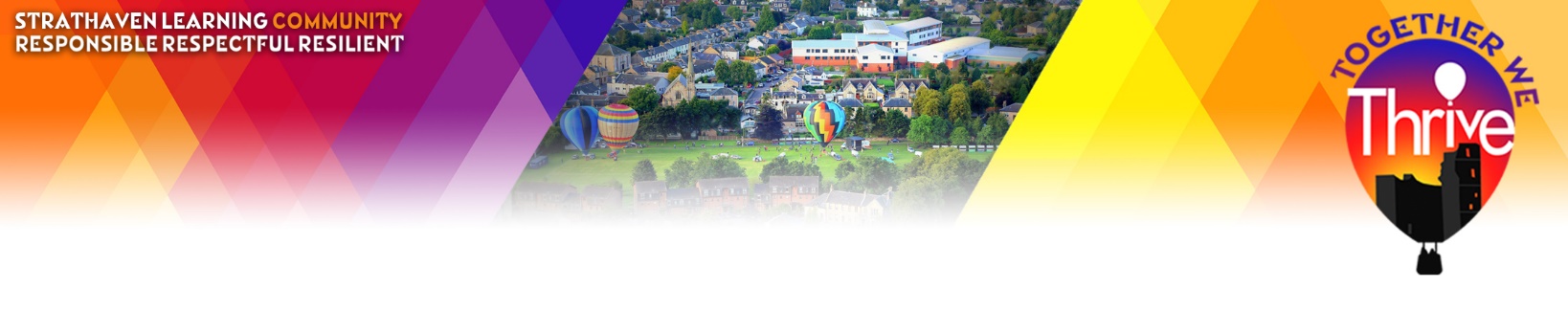 Writing a personal statement
Academic Selectors are interested in:

The candidate’s motivation and enthusiasm for the course and any rationale behind any differing course choices. 

Work experience - what was learned and the skills developed (virtual work experience / work based conversations will be important this year)

Details of any positions of responsibility

Career aspirations

Interests, activities and skills developed
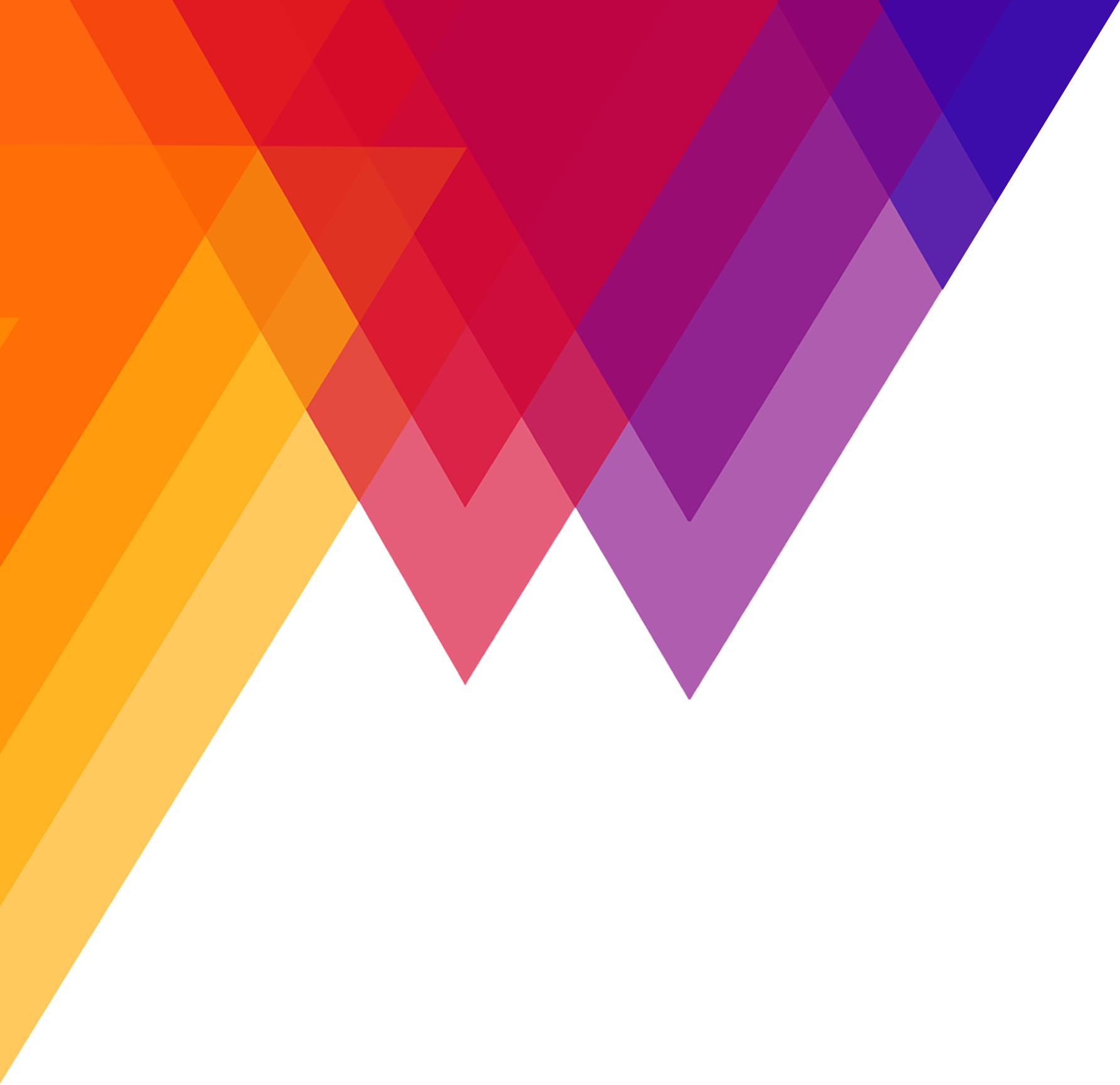 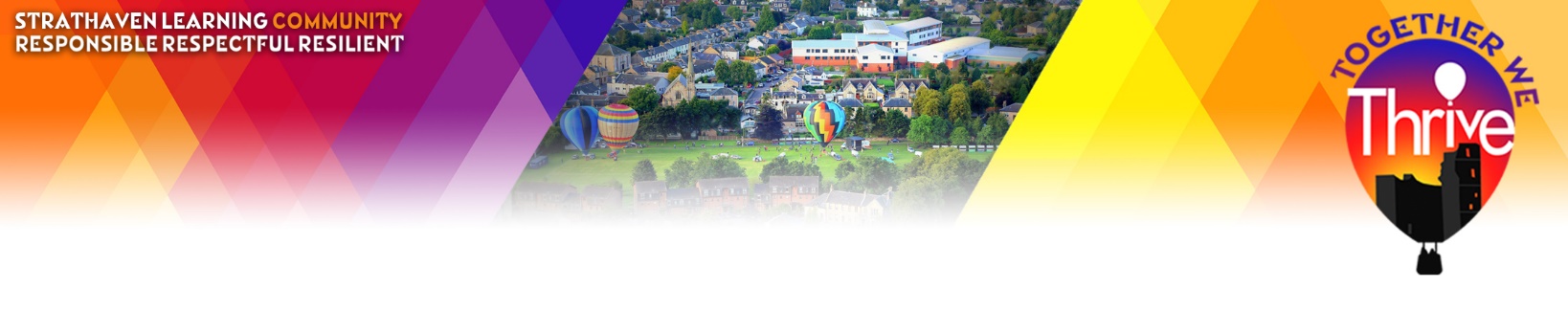 Writing a personal statement
What skills and abilities are important?
Communication skills
Interpersonal skills
Leadership skills
Ability to work in a team as well as on your own
Specific skills for your course

Writing statements-
What have you done?
What skills did you gain?
How did it relate to your course?
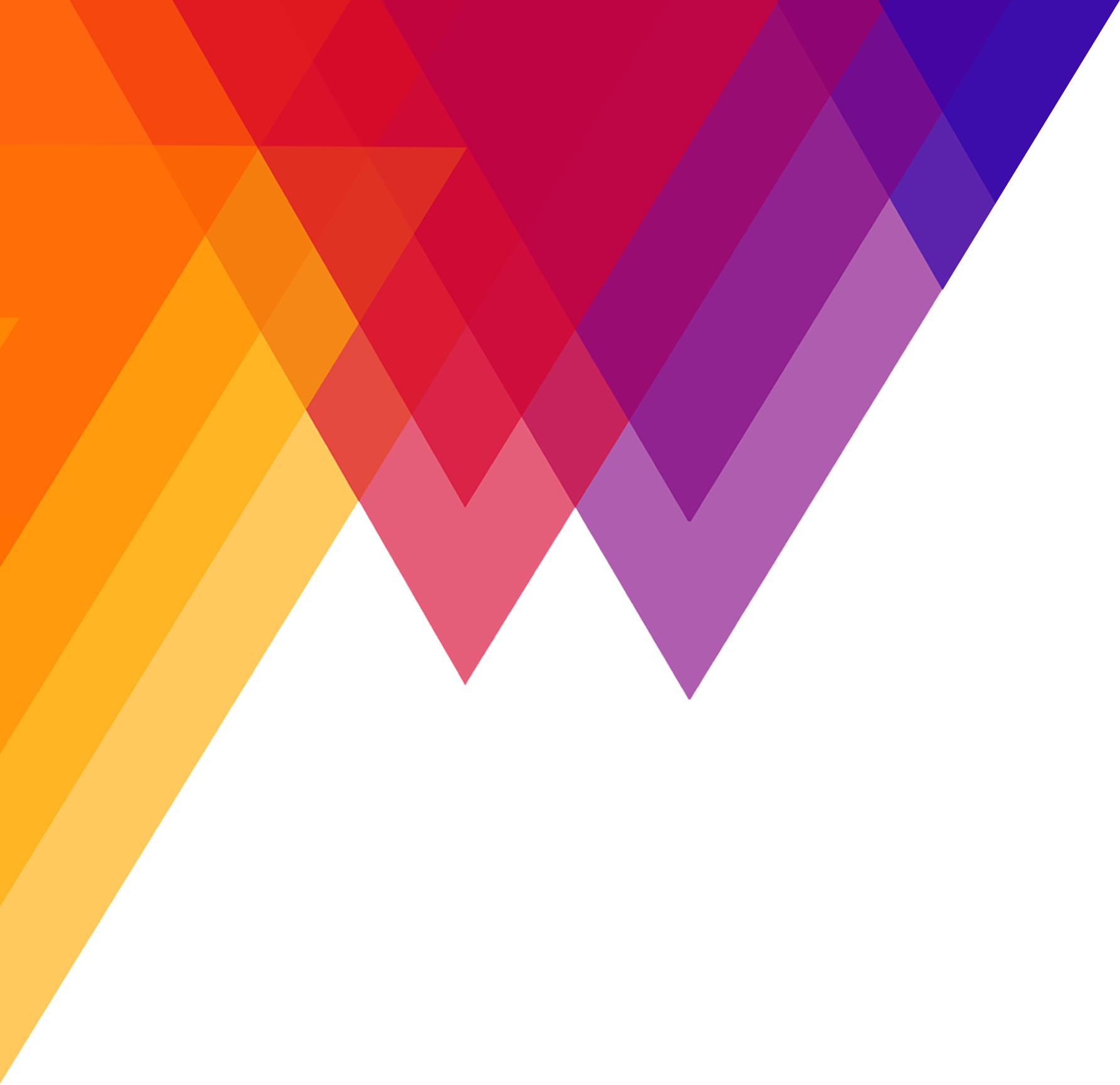 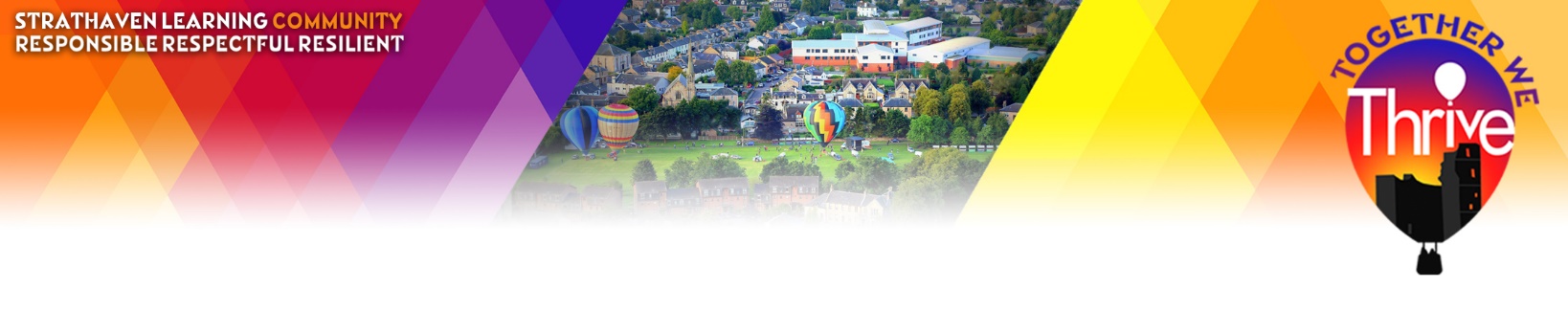 Exemplar – communication skills
I know  studying Engineering further will involve group work and I have had plenty of experience when it comes to working with others. I am an active member of both 6th year and school choirs and have become involved with many team activities in which communication is the key to success. Each of these activities helps me to communicate critically and to exercise the ability to listen to the views of others which I feel would come in very useful when studying such a complex and challenging subject as Engineering.
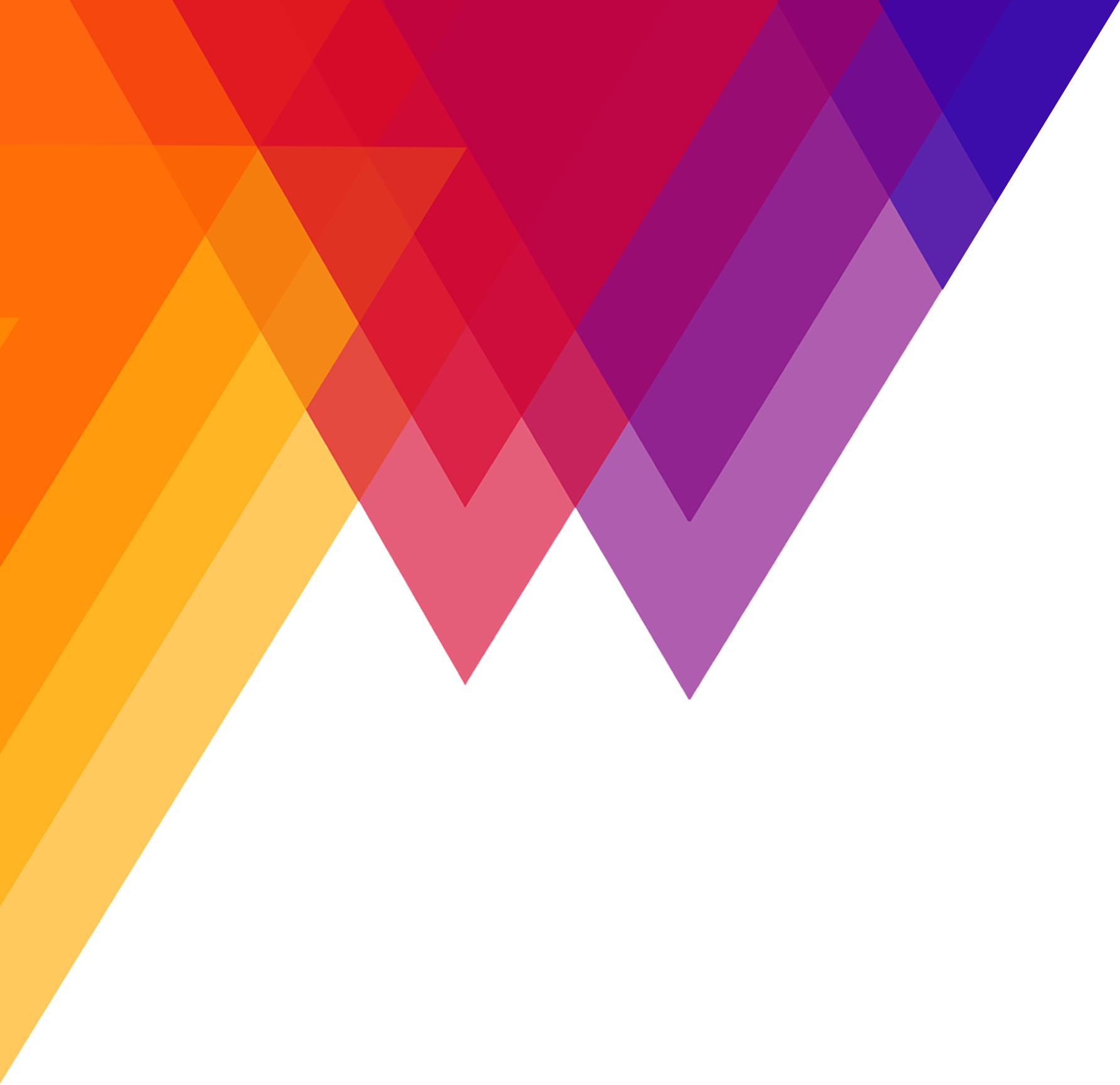 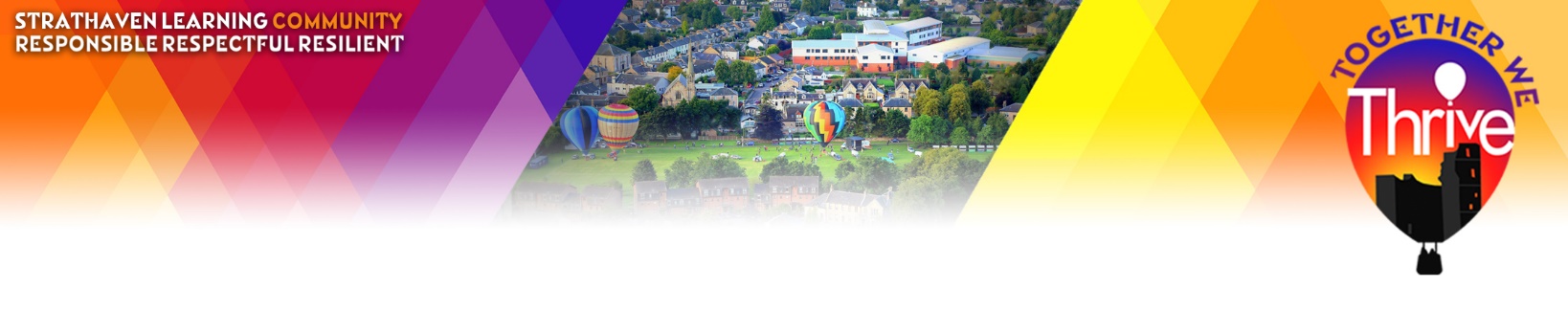 Exemplar – Work Experience
I believe that teaching is a vocation that involves a strong desire to share knowledge and to continue and promote learning. In sixth year I have had the chance to undertake work experience in a local primary school. As well as observing teaching techniques, I have also thoroughly enjoyed being involved in all aspects of the curriculum: taking small reading groups, helping with classroom tasks, running a physical education lesson, joining in with the music specialist and doing activities with the whole class. I have learned new methods of communicating and supporting children both individually and in small groups. As a result, I feel that I can communicate more effectively with people of all age groups.
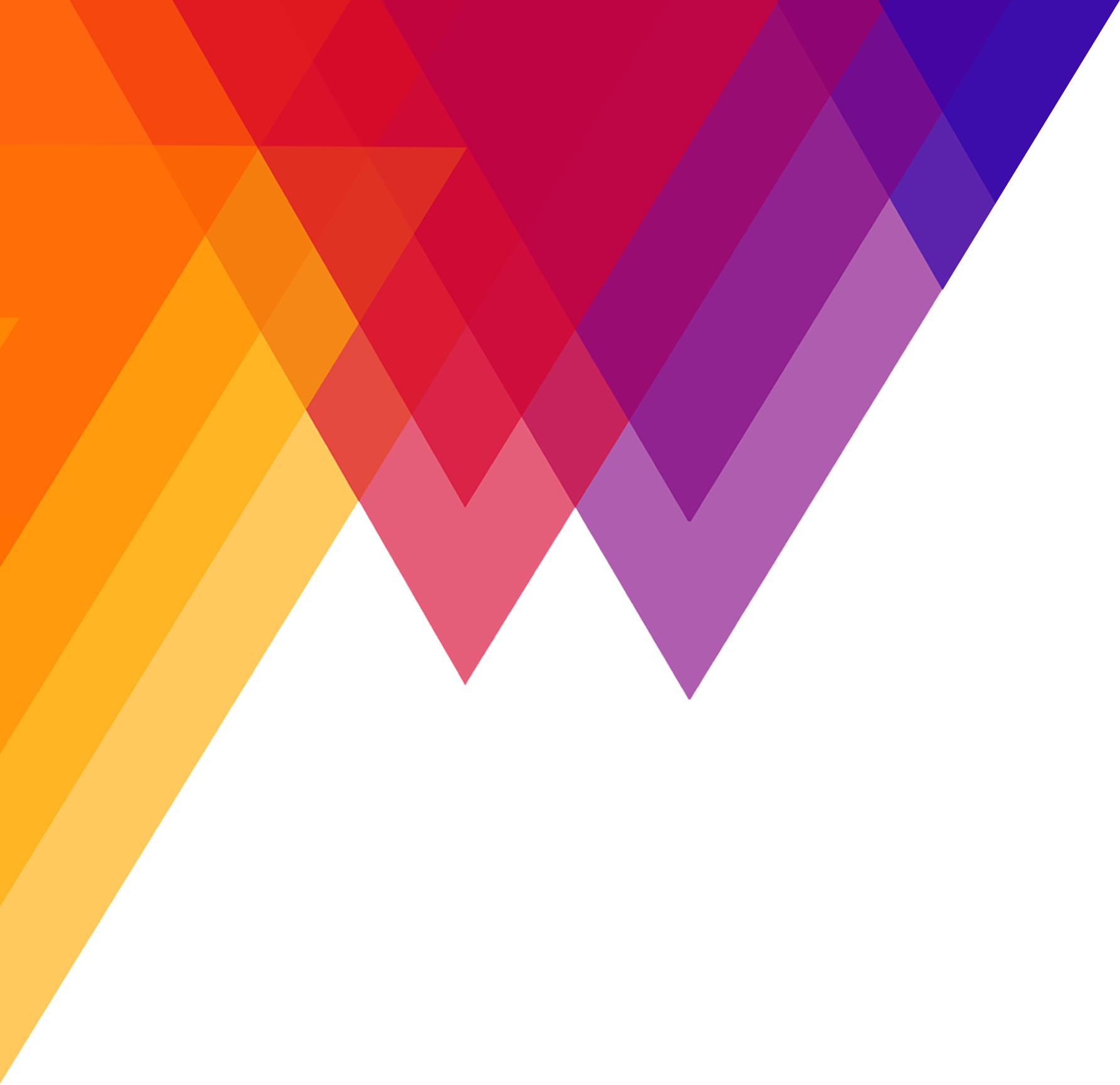 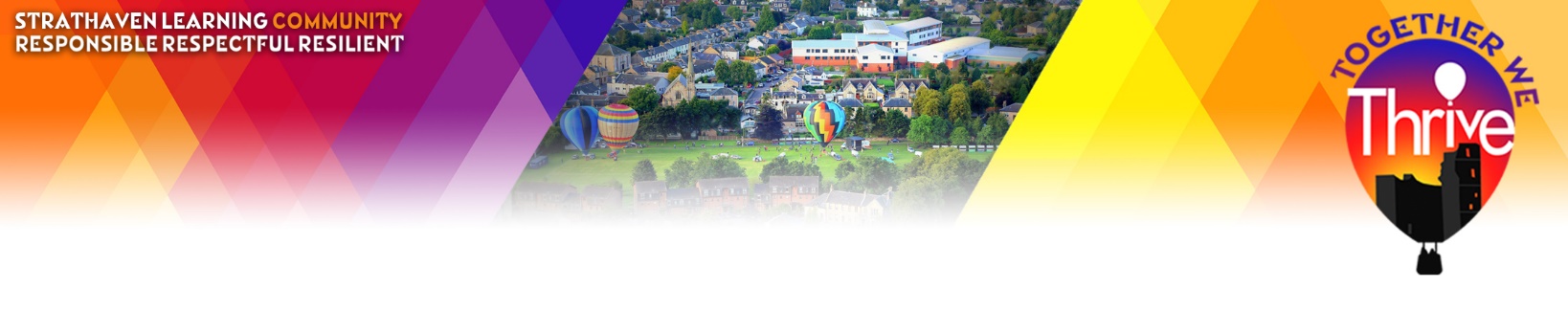 What happens after the application is submitted?
UCAS acknowledges application

Institutions review applications and make decisions

Interview scheduled for some courses

 Conditional / unconditional offers made 

Applicants accept a Firm choice and an Insurance choice

Track allows applicants follow the progress of their application 24/7
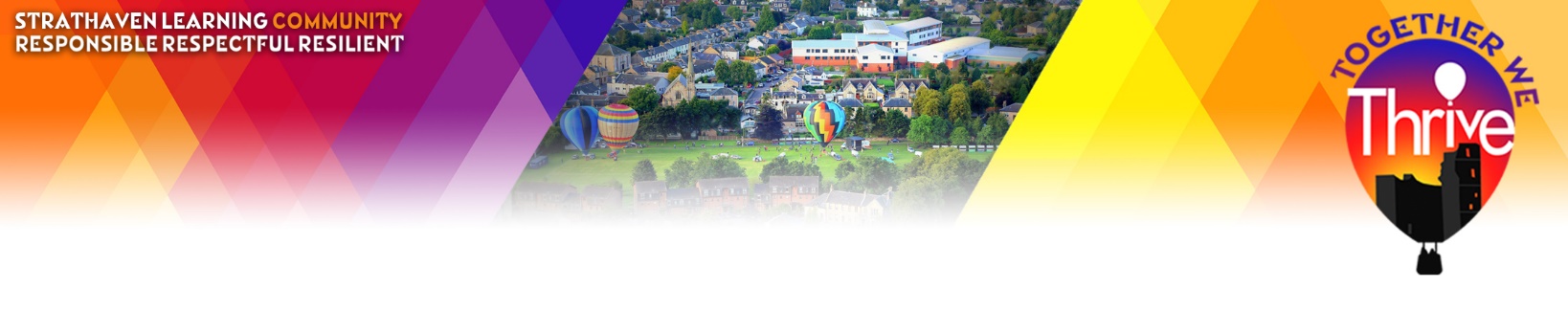 Other options
Extra (25 Feb – 4 Jul)
If applicant has used all five choices but had no offers an extra choice can be added in Tracking.

Clearing (5 Jul – 19 Oct)
Apply after 30 June for applicants who have received no offers, declined all offers or not met conditions. Find vacancies in Clearing and add one choice in Tracking. 

Adjustment (up to five days in Aug) 
For applicants who performed better than expected and wish to change their Firm choice.
Register in Tracking and find another university or college.
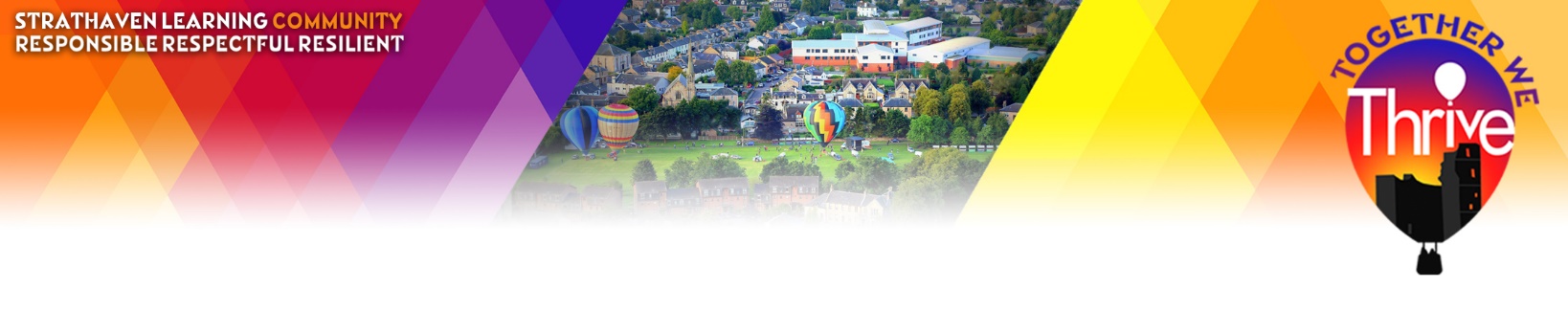 What should your child be doing now?
Research courses and universities
Gain work experience through a placement or virtual experiences
Complete personal statement first draft by 22 October
Complete personal statement second draft by 26 November
Complete and submit application by 10 December
Work closely with their Guidance Teacher
Focus on this year’s studies
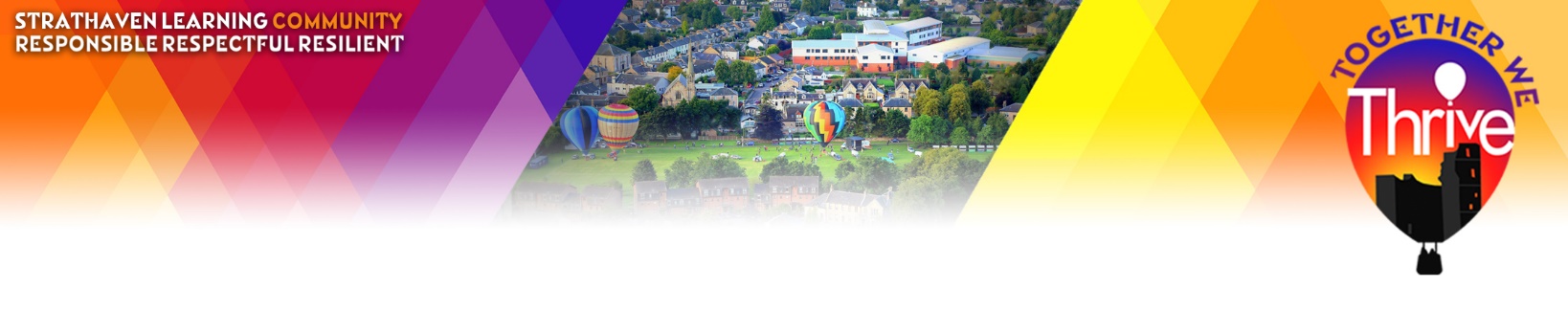 How can you support?
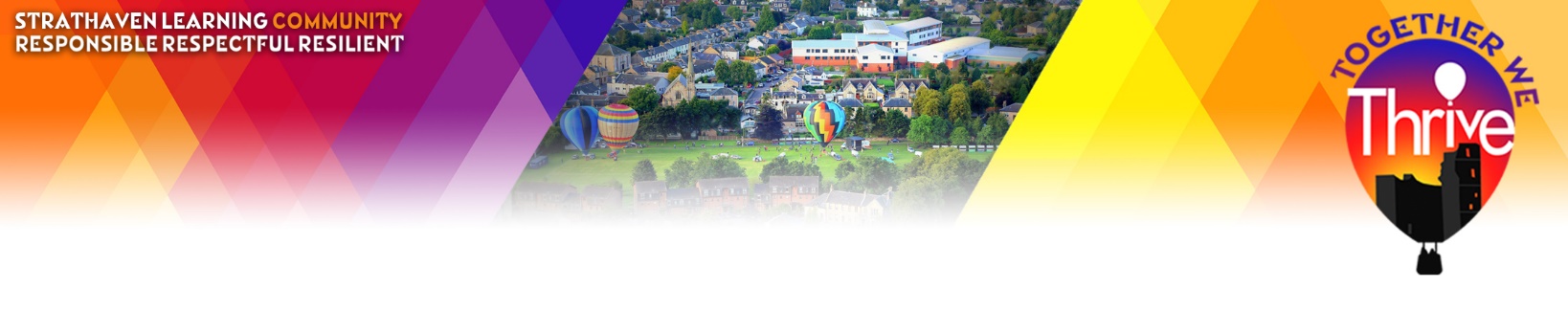 UCAS for Parents and Carers October 2021
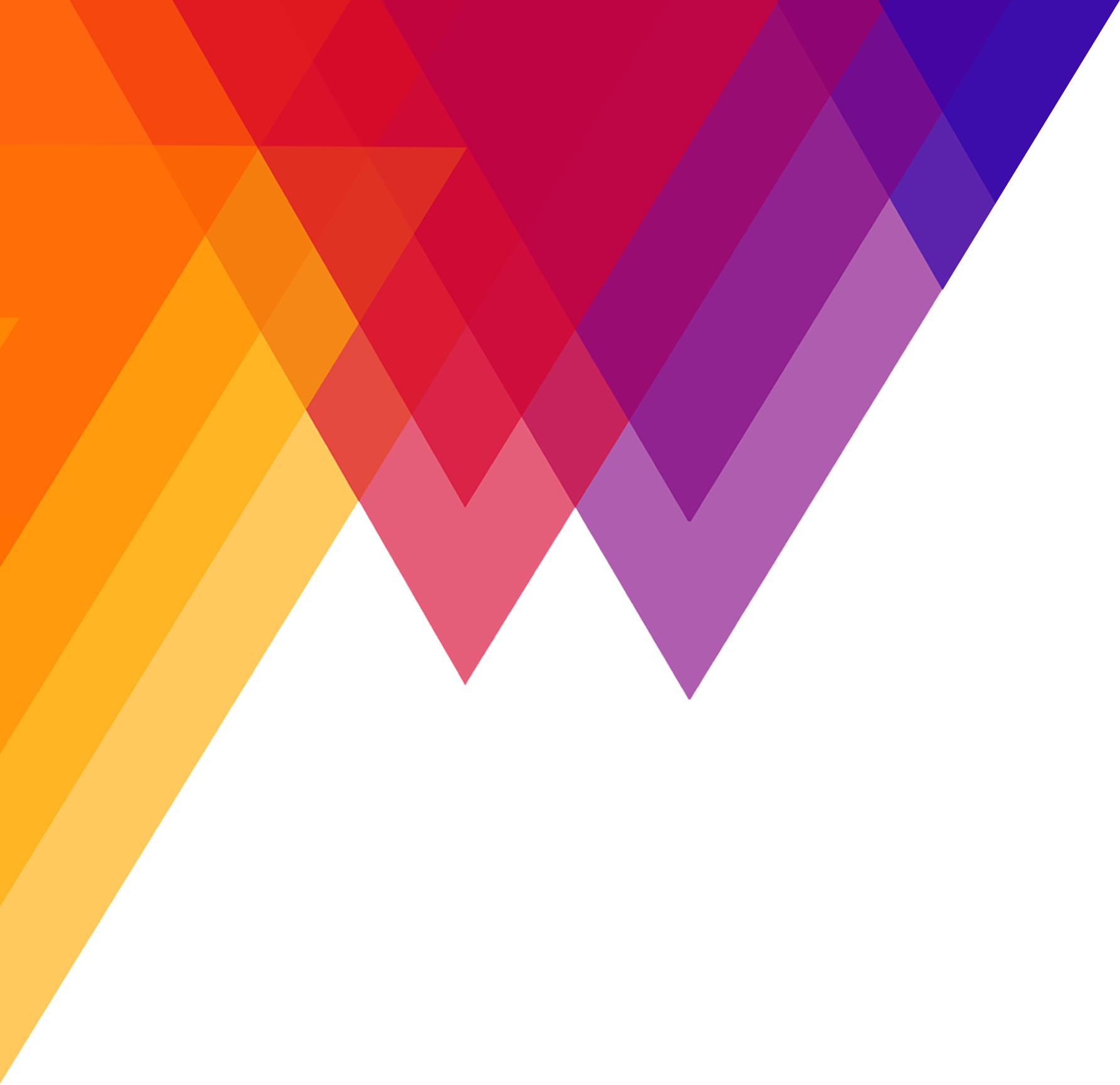